VISUOMENĖS POŽIŪRIO Į MIGRACIJOS PROCESUS COVID-19 KONTEKSTE KAITOS TYRIMAS
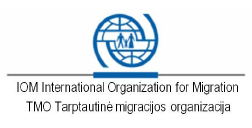 2020 liepa
TYRIMO METODIKA
LAIKAS. 2020 07 16 – 07 26. 

TIKSLAS. Išsiaiškinti visuomenės požiūrį į emigraciją ir emigrantus, grįžtančius LR piliečius ir atvykstančius užsieniečius.

TIKSLINĖ GRUPĖ. Šalies gyventojai nuo 18 iki 75 metų amžiaus.

APKLAUSOS METODAS. Kombinuotas tyrimo metodas: 50 proc. CAPI (Computer assisted personal interview) ir 50 proc. CAWI (Computer assisted web interview). CAPI apklausą atlieka profesionalus apklausėjas. Jis veda pokalbį su respondentu pagal parengtus klausimus, atsakymus fiksuodamas klausimyne. CAWI apklausoje respondentui siunčiama nuoroda į apklausą, kurią respondentas užpildo savarankiškai jam/jai patogiu metu. Nuoroda yra unikali t.y. klausimyno negalima užpildyti kelis kartus. 

IMTIS. Tyrimo metu buvo apklausta 1013 respondentų.

LOKACIJA. Visa šalies teritorija.

DUOMENŲ ANALIZĖ. Analizė atlikta SPSS/PC programine įranga. Ataskaitoje pateikiami bendrieji atsakymų pasiskirstymai (procentai), ir pasiskirstymai pagal socialines-demografines charakteristikas (Žr. Priedus).
STATISTINĖ PAKLAIDA
Atrankiniuose kiekybiniuose tyrimuose visada išlieka statistinės paklaidos tikimybė, į kurią būtina atsižvelgti interpretuojant duomenis. Pvz.: jeigu apklausus 1013 respondentų gavome, kad 62,3 proc. apklaustųjų šiuo metu neplanuoja emigruoti, tai yra 95 proc. tikimybė, kad tikroji reikšmė yra tarp 59,3 proc. ir 65,3 proc.
Įverčio tikslumas mažėja, mažėjant analizuojamų atsakymų skaičiui. Toliau pateikiama lentelė padedanti įvertinti statistinę paklaidą.
SOCIALINĖS-DEMOGRAFINĖS CHARAKTERISTIKOS
SVARSTYMAS EMIGRUOTI (PROC.)
Ar Jūs šiuo metu svarstote apie emigraciją (pasibaigus COVID sukeltiems apribojimams)?
N=1013
“Taip, bet konkrečių planų neturiu“ dažniau nurodė vyrai, 18-25 m. respondentai.
EMIGRAVIMO PRIEŽASTYS (PROC.) spontaniniai atsakymai
Kodėl ketinate emigruoti?
N=34*
*Turintys konkrečius emigracijos planus
*Galimi keli atsakymai; suma viršija 100 proc..
**Statistiškai nereikšminga imtis
GRĮŽTAMOSIOS MIGRACIJOS VERTINIMAS (PROC.)
Pastaruoju metu Lietuvoje stebimas didėjantis grįžtančių buvusių migrantų skaičius? Kaip Jūs vertinate tai, kad Lietuvos piliečiai grįžta iš migracijos atgal į Lietuvą?
N=1013
Greičiau palankiai dažniau vertina moterys.
NUOMONĖ DĖL LIETUVOS PILIEČIŲ SKATINIMO GRĮŽTI Į LIETUVĄ (PROC.)
Jūsų nuomone, ar Lietuva specialiomis informacinėmis ir/ ar pagalbos grįžtantiems programomis turėtų skatinti Lietuvos piliečių grįžimą į Lietuvą?
N=1013
Spec. programos
Informacinė pagalba
Į LIETUVĄ ATVYKSTANČIŲ UŽSIENIEČIŲ VERTINIMAS (PROC.)
Kaip vertinate į Lietuvą atvykstančius užsieniečius?
N=1013
VIDURKIAI
APIBENDRINIMAS
16 proc. apklaustųjų planuoja emigruoti: 3 proc. – turi konkrečius planus, 13 proc. – planuoja, bet konkrečių planų neturi. 22 proc. apklausos dalyvių teigia, kad šiuo metu neplanuoja emigruoti, bet jei pasitaikytų pasiūlymas – svarstytų. 62 proc. respondentų nesvarsto emigruoti.

Dažniausia pasirinkimo emigruoti priežastis – Lietuvoje esantys maži atlyginimai / mažai mokama (62 proc.). 18 proc. respondentų ketina emigruoti, nes norisi aukštesnio pragyvenimo lygio šalies.

39 proc. apklausos dalyvių palankiai vertina grįžtančius buvusius migrantus: 12 proc. labai palankiai ir 27 proc. – greičiau palankiai. 41 proc. vertina neutraliai, o likę 20 proc. – nepalankiai: 14 proc. greičiau nepalankiai ir 6 proc. labai nepalankiai.

19 proc. respondentų nuomone, informacine pagalba Lietuva turėtų skatinti visus emigravusius, 51 proc. – turėtų skatinti grįžti aukštos kvalifikacijos ar sėkmingus verslus sukūrusius Lietuvos piliečius, kurie savo žiniomis ir ryšiais galėtų prisidėti prie šalies pažangos, 30 proc. – Lietuva neturėtų specialiai skatinti piliečius grįžti. 17 proc. apklausos dalyvių nuomone, specialiosiomis programomis Lietuva turėtų skatinti visus emigravusius, 50 proc. – turėtų skatinti grįžti aukštos kvalifikacijos ar sėkmingus verslus sukūrusius Lietuvos piliečius, kurie savo žiniomis ir ryšiais galėtų prisidėti prie šalies pažangos, 33 proc. – Lietuva neturėtų specialiai skatinti piliečius grįžti.

6,94 balo (10 balų skalė, kur 1 – labai nepalankiai, o 10 – labai palankiai) respondentai vertina į Lietuvą atvykstančius užsieniečius iš kitų ES šalių, 6,45 balo – atvykstančius iš kitų vakarų valstybių (ne ES), 5,38 balo – atvykstančius iš buvusių SSRS šalių (rusakalbius), o 4,13 balo – atvykstančius iš Azijos ir Afrikos šalių.